Medical Institutions
Psychiatric Medical Centers, MOHW
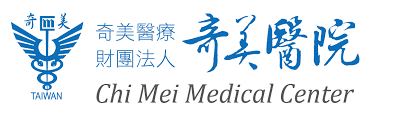 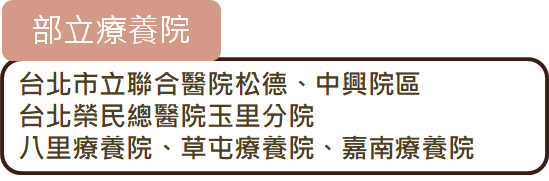 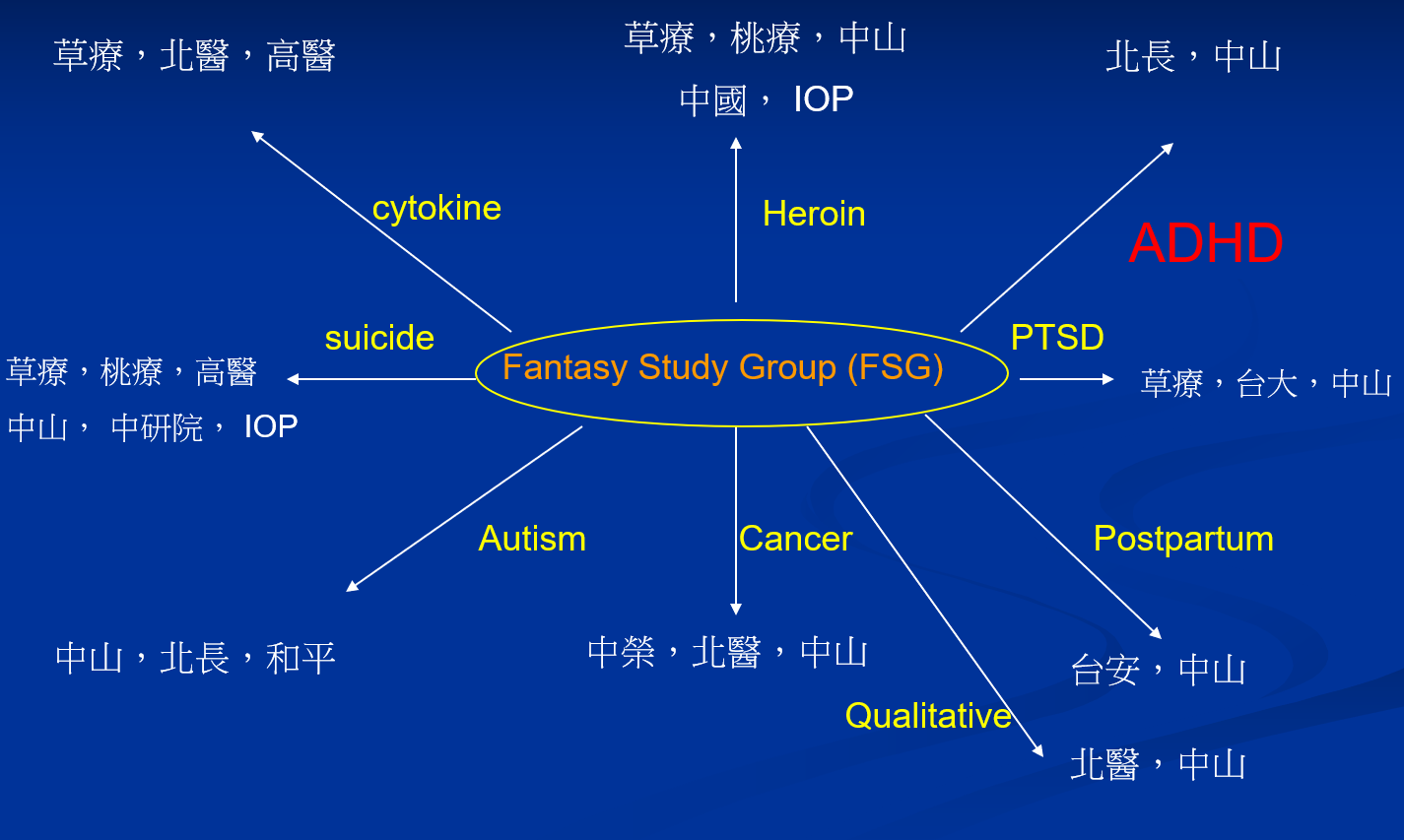 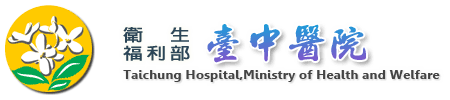 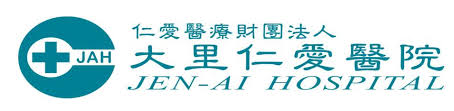 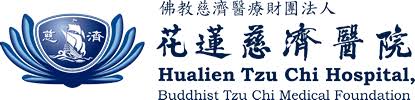 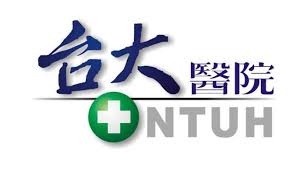 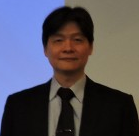 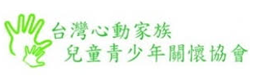 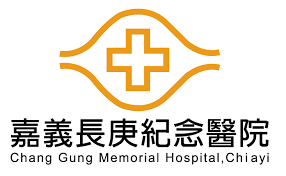 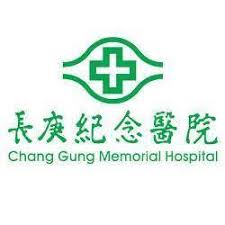 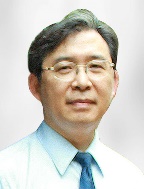 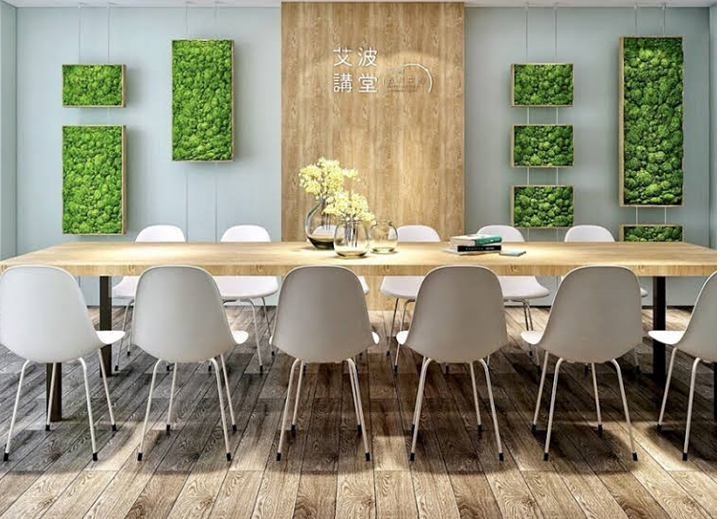 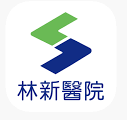 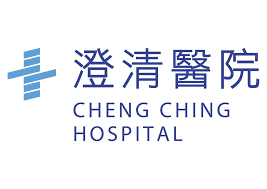 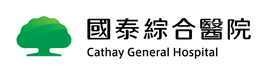 Yeh Da-cheng Breast Medical Group
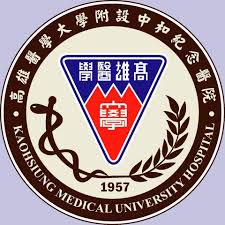 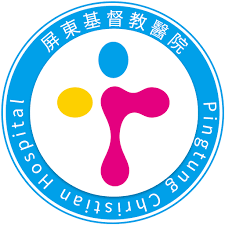 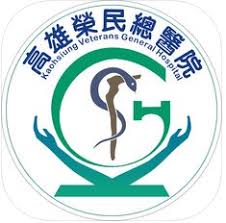 Medical Institutions
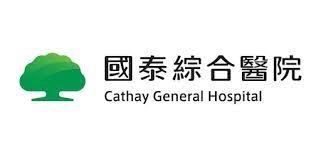 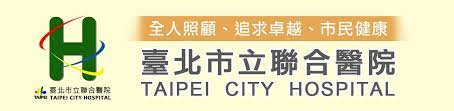 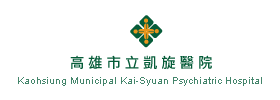 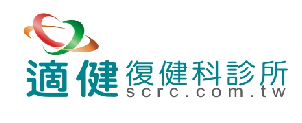 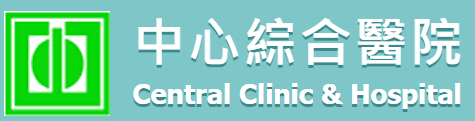 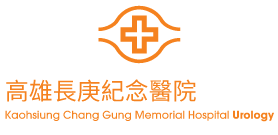 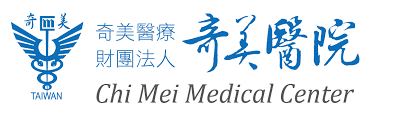 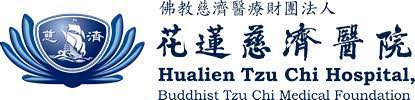 Teaching Institutions
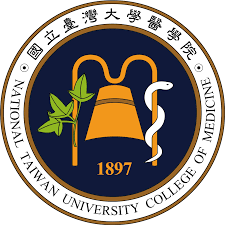 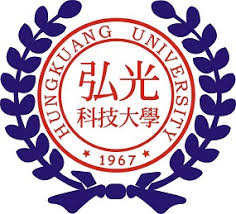 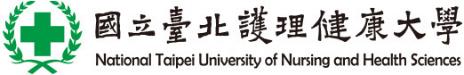 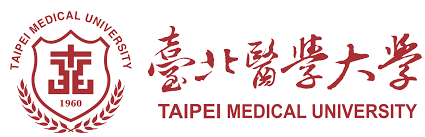 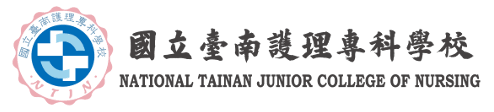 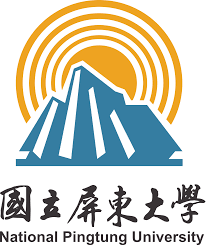 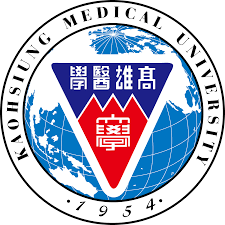 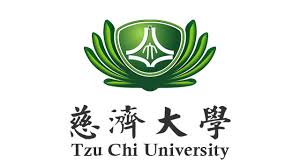 Business Partners (I)
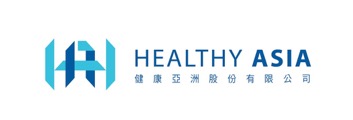 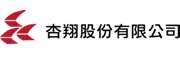 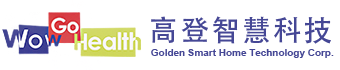 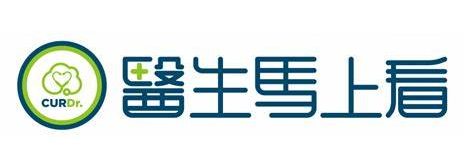 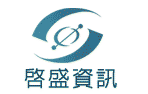 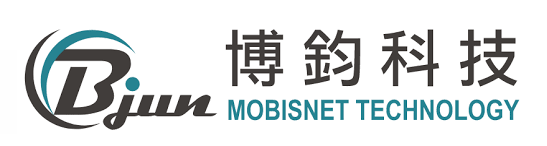 Curdoctor Information Service Corp.
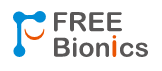 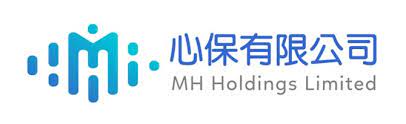 Healthcare /Hospital Information System (HIS)
福寶科技
Business Partners (II)
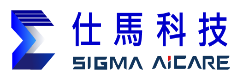 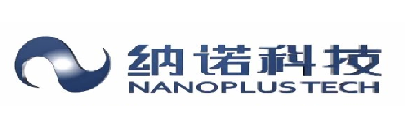 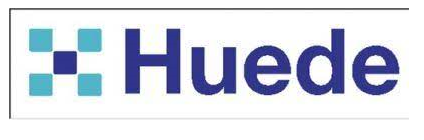 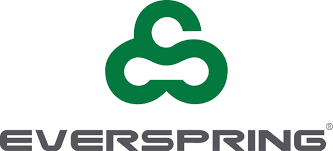 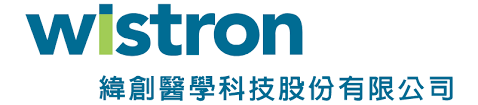 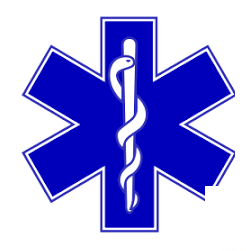 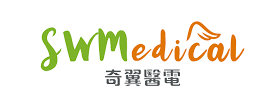 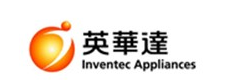 Life Star
Business Partners (III)
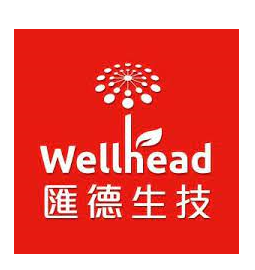 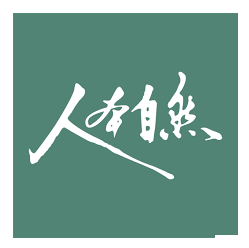 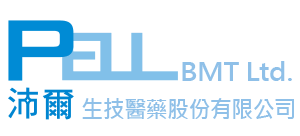 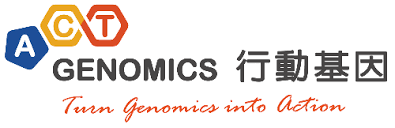 CORIGN
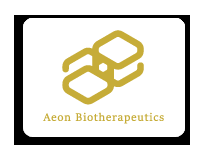 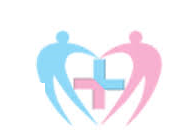 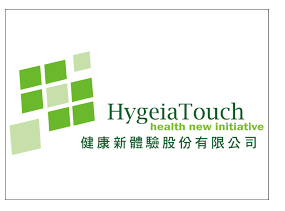 Ho-Li Medical Management Consulting Co., Ltd
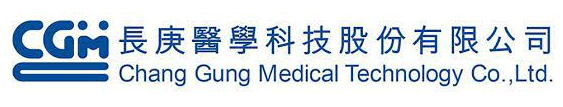